Artist Trading Cards
You are creating a series of 9 artworks.
Series-
“Common thread”
Similar subject matter, theme, topic, etc.
Also-- similar colors, patterns, styles, motifs,etc
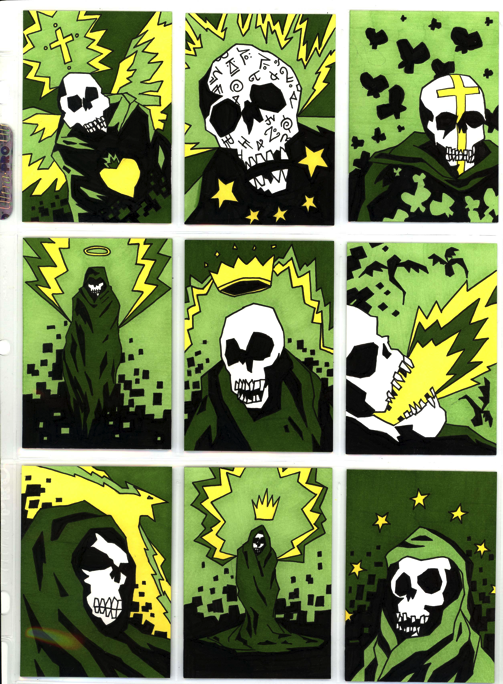 [Speaker Notes: How can you tell these are all from the same series]
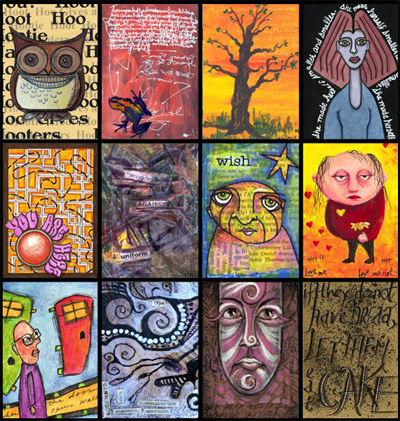 [Speaker Notes: Is this a series? No. I put this in because there are cool techniques in here.]
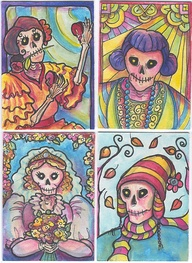 [Speaker Notes: Is this a series? I would say yes… theme is ?? But they’re all skeletons, and the style is very similar.]
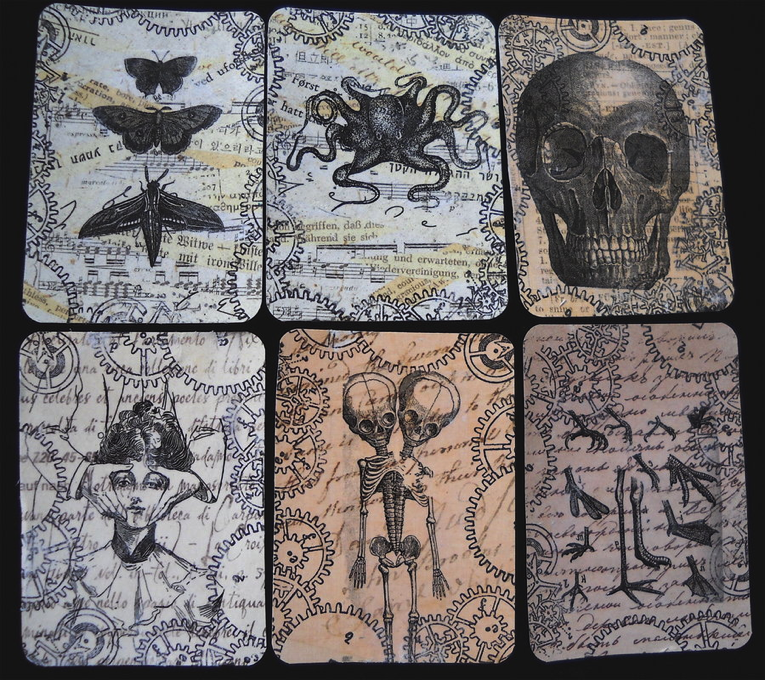 [Speaker Notes: What are the similar motifs tou]
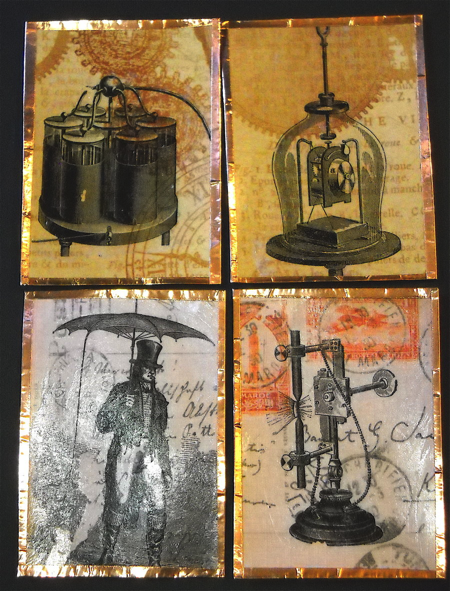 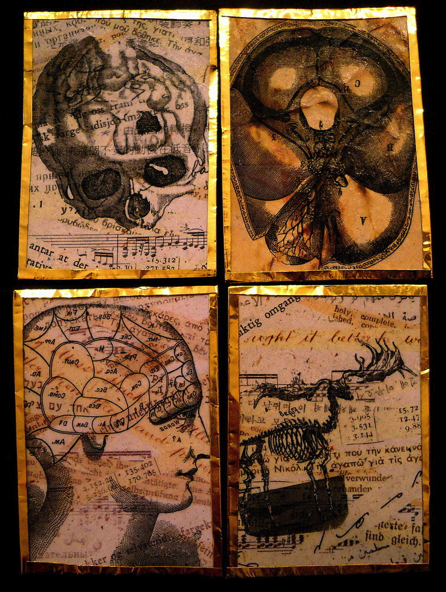 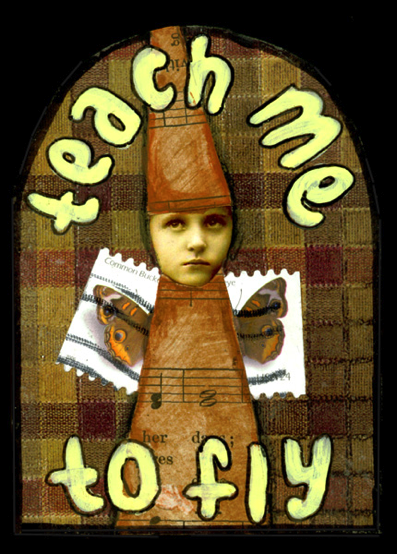 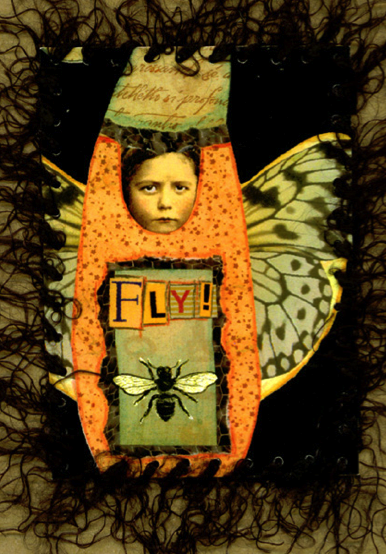 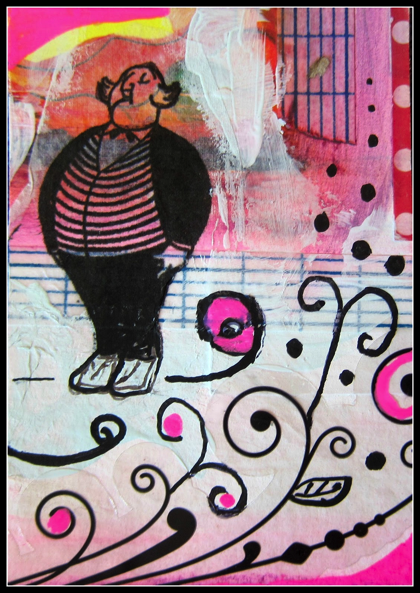 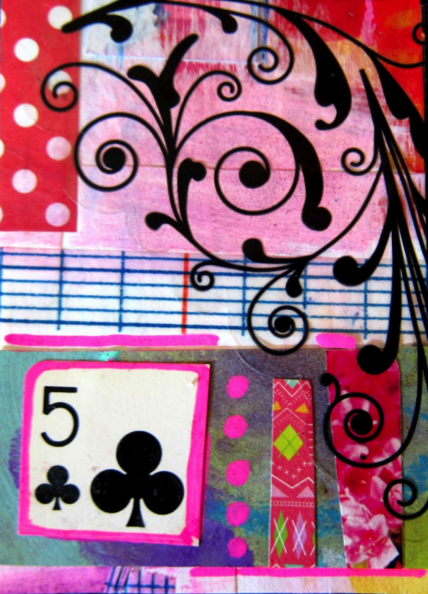 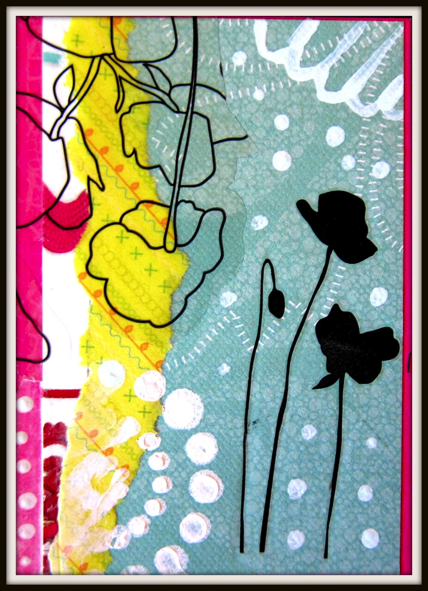 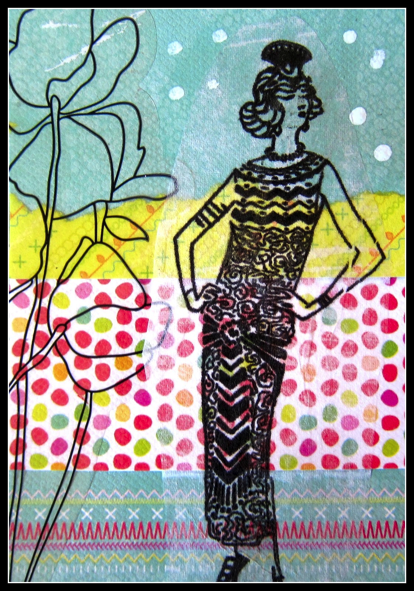 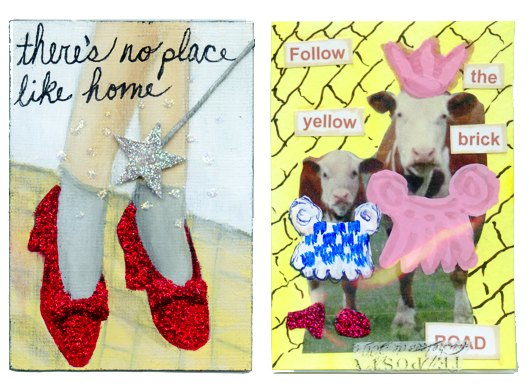 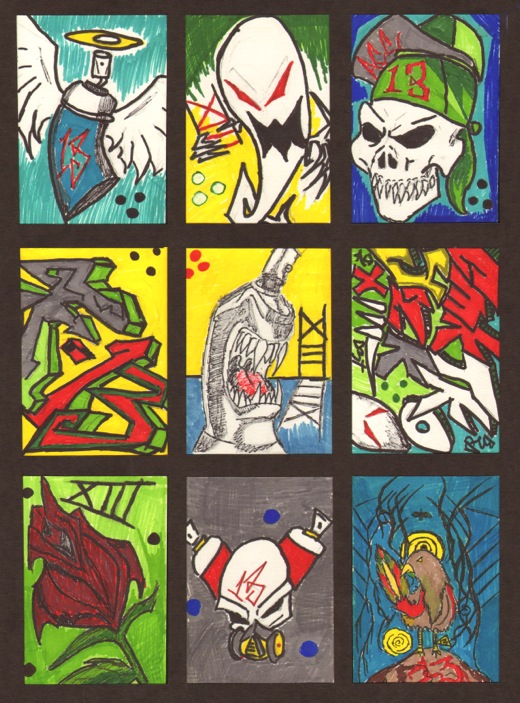 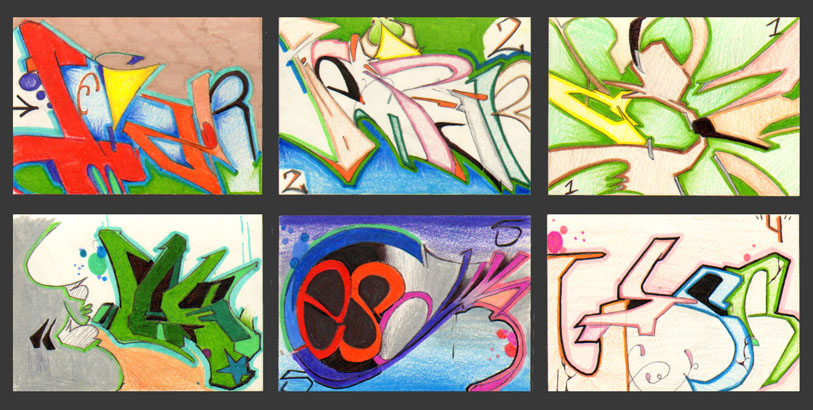 [Speaker Notes: Great again.. Its all his name… but why!!!! Did he number them!]
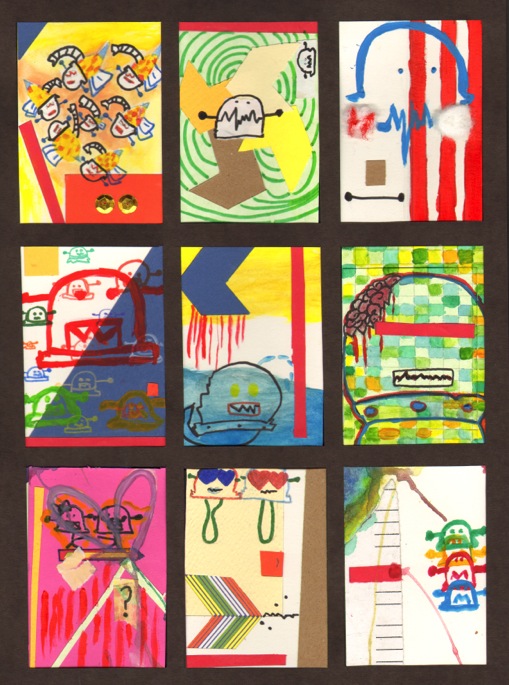 [Speaker Notes: The theme can be as simple as a character in different situations.]
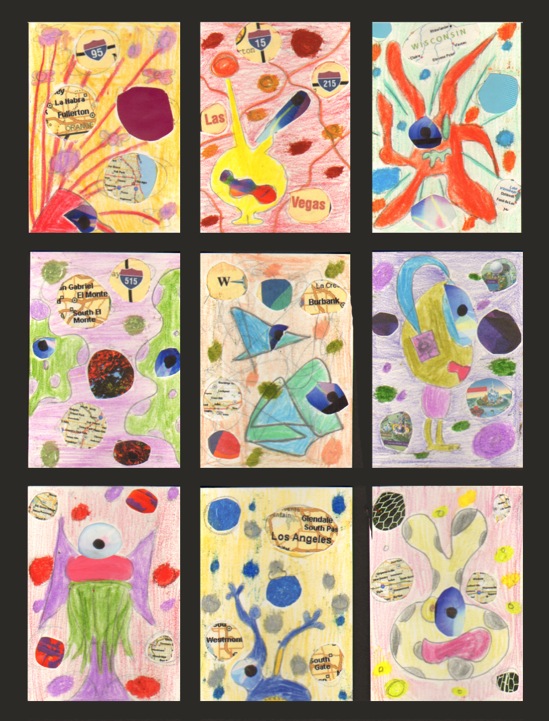 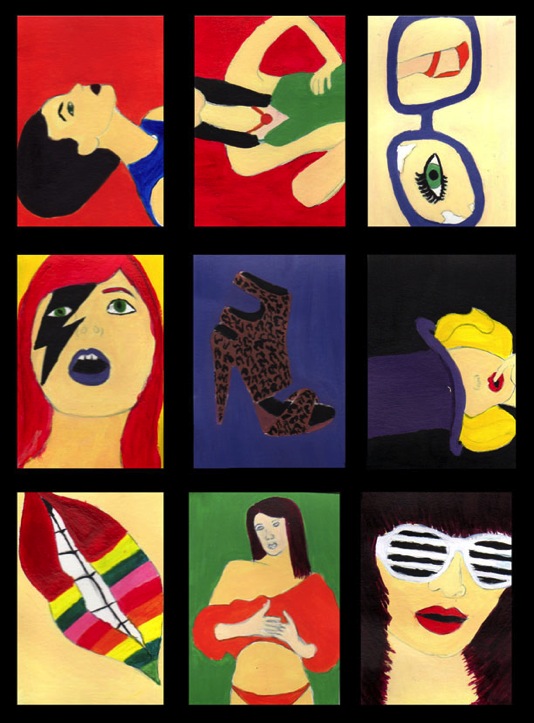